Химия
10-сынып
Галогеналкандар және галогеналкандарды алу. 
Галогендердің химиялық қасиеттері
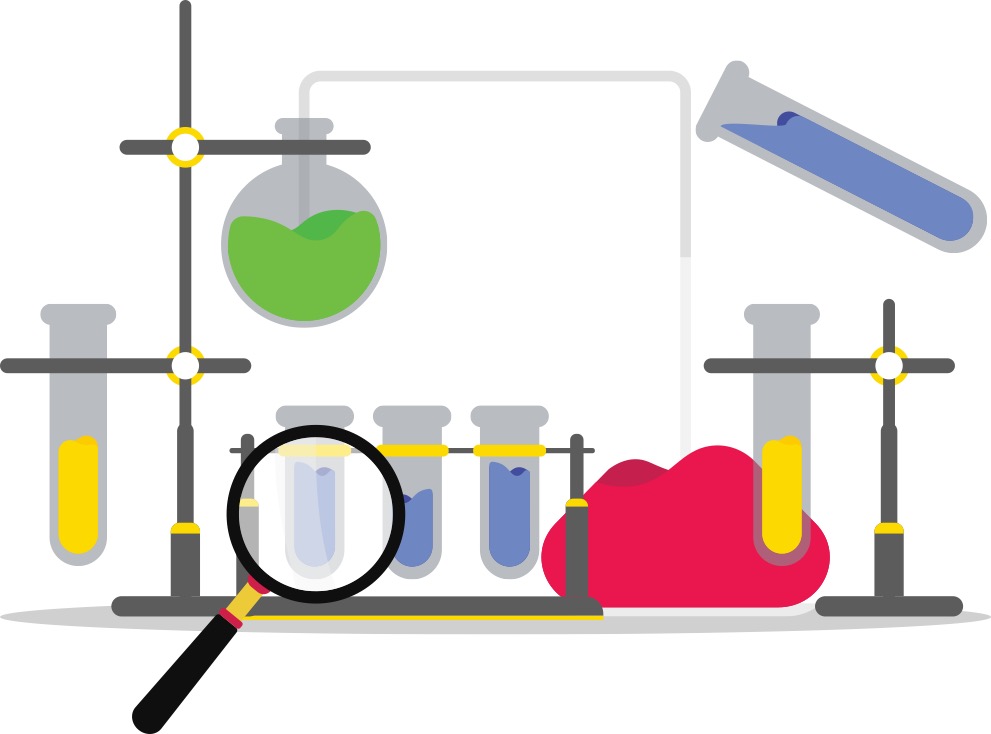 Мұғалім:
Әбеу Нұргелді
Сабақтың мақсаты
Галогеналкандарды алу; 
Галогендердің нуклеофильді орынбасу реакциялары;
Галогендердің элиминирлеу реакциялары.
Галогеналкандарды алу
Галогеналкандар алкандар мен галогендердің радикалды орынбасу реакциясы нәтижесінде алынады. Сондай-ақ галогеналкандарды галогенсутектермен алкендерге әсер еткізіп те алуға болады. Сондай ақ реакциялық қабілеті жоғары галогенмен белсенділігі төмен галогенді ығыстыру жолымен де галогеналкандар алынады.
Галогеналкандарды алу
Галогеналкандарды алу
Галогеналкандарды алу
Галогеналкандардың қолданылуы
Галогеналкандардың қоршаған ортаға әсері
1. Атмосфераның жоғары қабатында сәулелену әсерінен хлор атомы ХФК-дан бөлінеді.
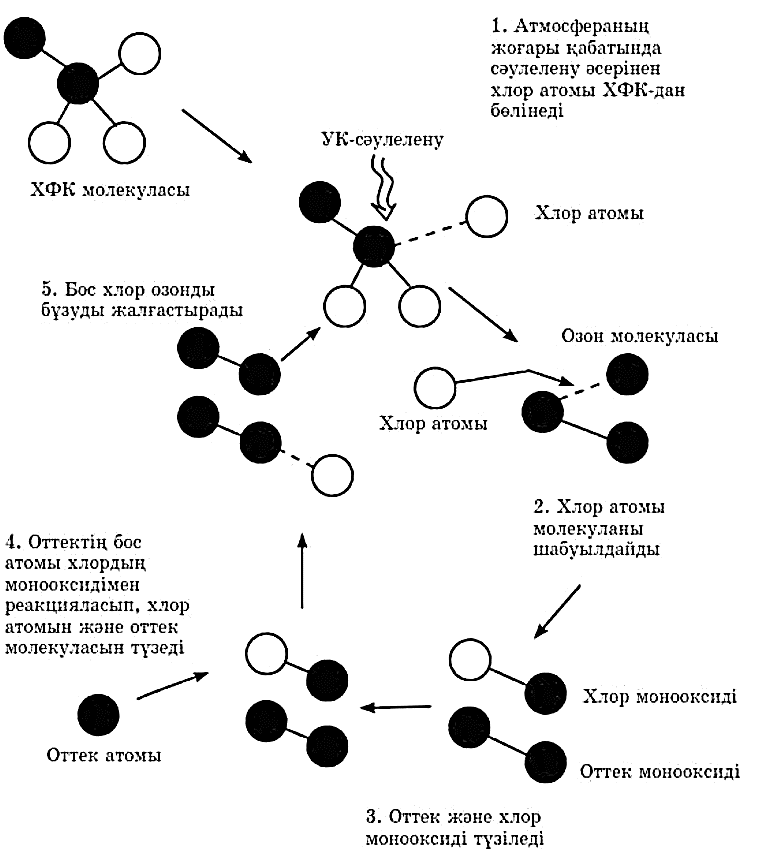 УК-сәулелену
ХФК молекуласы
Хлор атомы
5. Бос хлор озонды бұзуды жалғастырады.
Озон молекуласы
Хлор атомы
4. Оттектің бос атомы хлордың монооксидімен реакцияласып, хлор атомын және оттек молекуласын түзеді.
2. Хлор атомы молекуланы шабуылдайды.
Хлор монооксиді
Оттек монооксиді
Оттек атомы
3. Оттек және хлор монооксиді түзіледі
Галогеналкандардың нуклеофилді орынбасу реакциялары
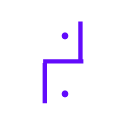 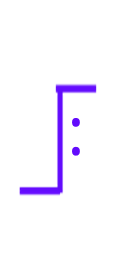 Галогеналкандардың нуклеофилді орынбасу реакциялары
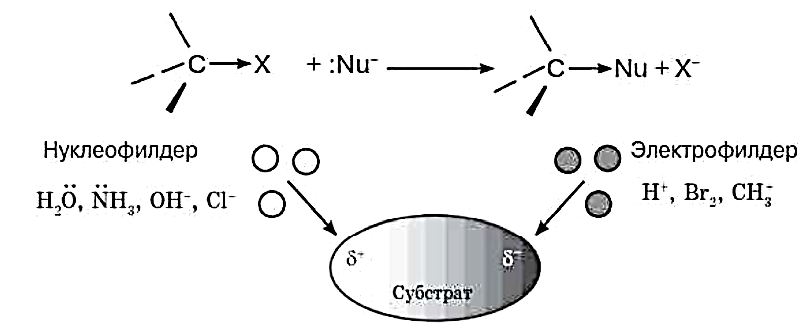 Жалпы реакциясы
Жалпы реакциясы
2-хлорпропан + калий циянитінің спирттегі ерітіндісі
1-бромбутан + калий циянитінің спирттегі ерітіндісі
Жалпы реакциясы
Галогендердің элиминирлеу реакциялары
Галогендердің элиминирлеу реакциялары
2-хлорпропан + калий гидроксидінің этил спиртіндегі ерітіндісі
2-бромбутан + калий гидроксидінің этил спиртіндегі ерітіндісі
Сабақ аяқталды!
Келесі жүздескенше!
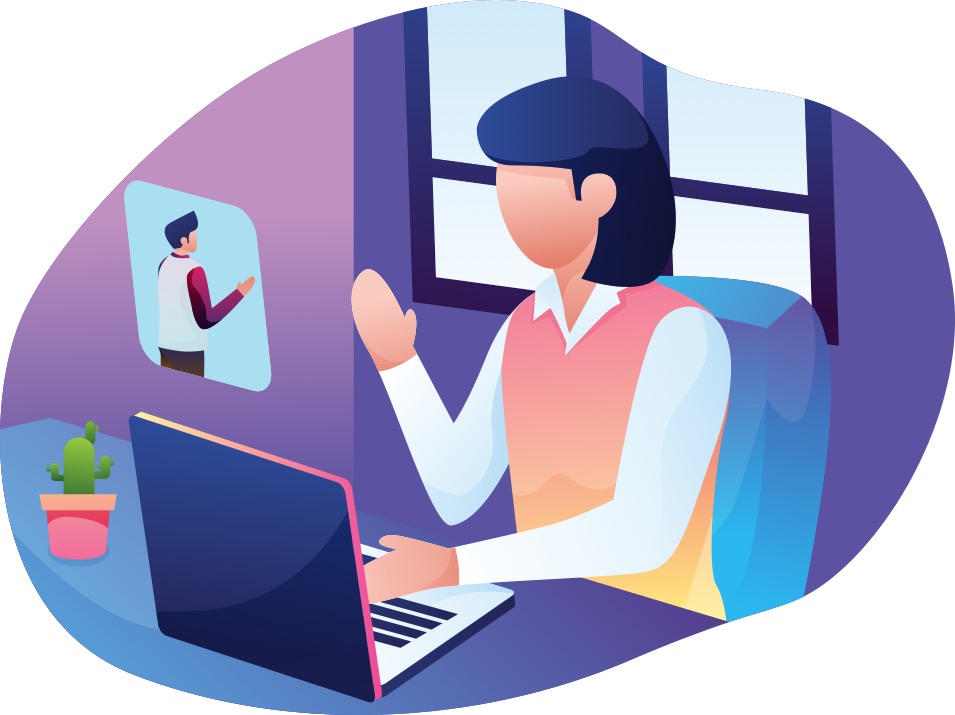